What a Blind Man Could See
Acts 9:1-9
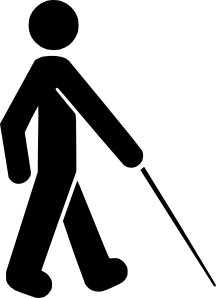 2
Acts 9:1-5
1 And Saul, yet breathing out threatenings and slaughter against the disciples of the Lord, went unto the high priest,
2 And desired of him letters to Damascus to the synagogues, that if he found any of this way, whether they were men or women, he might bring them bound unto Jerusalem. 
3 And as he journeyed, he came near Damascus: and suddenly there shined round about him a light from heaven:
4 And he fell to the earth, and heard a voice saying unto him, Saul, Saul, why persecutest thou me?
5 And he said, Who art thou, Lord? And the Lord said, I am Jesus whom thou persecutest: it is hard for thee to kick against the pricks.
3
Acts 9:6-9
6 And he trembling and astonished said, Lord, what wilt thou have me to do? And the Lord said unto him, Arise, and go into the city, and it shall be told thee what thou must do.
 7 And the men which journeyed with him stood speechless, hearing a voice, but seeing no man.
 8 And Saul arose from the earth; and when his eyes were opened, he saw no man: but they led him by the hand, and brought him into Damascus.
 9 And he was three days without sight, and neither did eat nor drink
4
Introduction
Saul (Paul) was physically blinded by the Lord
While on a journey to persecute Christians
Those of the Lord’s body
In essence he was persecuting Christ
His blindness caused him to see
We need to understand what this means
How it applies to us and all men today

What could Saul, being blind, see?
5
His Thoughts Did Not Matter
“I verily thought with myself, that I ought to do many things contrary to the name of Jesus of Nazareth” - Acts 26:9

The thoughts of man are not the standard of truth
Isaiah 55:8-9
Jeremiah 10:23-24
Proverbs 14:12

God’s Thoughts & Words are the Standard
John 12:48
The Blind Man Could See
[Speaker Notes: Acts 26:9-11 - I verily thought with myself, that I ought to do many things contrary to the name of Jesus of Nazareth. 10 Which thing I also did in Jerusalem: and many of the saints did I shut up in prison, having received authority from the chief priests; and when they were put to death, I gave my voice against them. 11 And I punished them oft in every synagogue, and compelled them to blaspheme; and being exceedingly mad against them, I persecuted them even unto strange cities.

Isa. 55:8-9 -  For my thoughts are not your thoughts, neither are your ways my ways, saith the LORD. 9 For as the heavens are higher than the earth, so are my ways higher than your ways, and my thoughts than your thoughts.
Jer. 10:23-24 - O LORD, I know that the way of man is not in himself: it is not in man that walketh to direct his steps. 24 O LORD, correct me, but with judgment; not in thine anger, lest thou bring me to nothing.
Prov. 14:12 - There is a way which seemeth right unto a man, but the end thereof are the ways of death
Jn. 12:48 - He that rejecteth me, and receiveth not my words, hath one that judgeth him: the word that I have spoken, the same shall judge him in the last day.]
6
The Need for the Right Source of Authority
“…received authority from the chief priest…” - Acts 26:10
Saul had the wrong source of authority for his actions
He relied on the authority of the chief priests - men 
Only two sources of authority…
From Heaven or of Men - Matthew 21:25

Christ has all authority - Matthew 28:18
The Head over all things to the church - Ephesians 1:22
We must speak God’s oracles - 1 Peter 4:11
We must do all in His Name - Colossians 3:17
The Blind Man Could See
[Speaker Notes: Acts 26:9-10 -  I verily thought with myself, that I ought to do many things contrary to the name of Jesus of Nazareth. 10 Which thing I also did in Jerusalem: and many of the saints did I shut up in prison, having received authority from the chief priests; and when they were put to death, I gave my voice against them.
Matt. 21:25 - The baptism of John, whence was it? from heaven, or of men? And they reasoned with themselves, saying, If we shall say, From heaven; he will say unto us, Why did ye not then believe him?
Matt. 28:18 -  And Jesus came and spake unto them, saying, All power (authority) is given unto me in heaven and in earth.
Eph. 1:22 - And hath put all things under his feet, and gave him to be the head over all things to the church.
1 Pet. 4:11 - If any man speak, let him speak as the oracles of God; if any man minister, let him do it as of the ability which God giveth: that God in all things may be glorified through Jesus Christ, to whom be praise and dominion for ever and ever. Amen.
Col. 3:17 - And whatsoever ye do in word or deed, do all in the name of the Lord Jesus, giving thanks to God and the Father by him.]
7
Conscience is Not a Safe Guide
“…I have lived in all good conscience until this day” - Acts 23:1
His conscience misled him - Acts 9:1-2
Many depend on conscience today
They are misled too
Conscience is based on what one is taught
If taught wrong, conscience will be wrong
We can “feel” right while involved in wrongdoing

Must know and obey the Truth - John 17:17
The Blind Man Could See
[Speaker Notes: Acts 23:1- And Paul, earnestly beholding the council, said, Men and brethren, I have lived in all good conscience before God until this day.
Paul had always conducted himself in a manner consistent with what he believed God to have him do (i.e., lawfully and justly) (see Acts 26:9-11). That would include his days of persecuting Christians and his current days of trying to help people become Christians. Such a statement helps us understand that man is not judged by his conscience but rather divine revelation.
Acts 9:1-2 - And Saul, yet breathing out threatenings and slaughter against the disciples of the Lord, went unto the high priest, 2 And desired of him letters to Damascus to the synagogues, that if he found any of this way, whether they were men or women, he might bring them bound unto Jerusalem. 
Jn. 17:17 - Sanctify them through thy truth: thy word is truth.]
8
His Religion Was Wrong
“…that after the most straitest sect of our religion I lived a Pharisee” - Acts 26:5
Paul often mentioned his religious mistakes…
To the Galatians - Galatians 1:13-14
To the Philippians - Philippians 3:6
To the Corinthians - 1 Corinthians 15:9
To Timothy - 1 Timothy 1:13
Many today have the wrong religion
One religion is not as good as another

Saul quickly corrected his mistake
The Blind Man Could See
[Speaker Notes: Gal. 1:13-14 -  For ye have heard of my conversation in time past in the Jews' religion, how that beyond measure I persecuted the church of God, and wasted it: 14 And profited in the Jews' religion above many my equals in mine own nation, being more exceedingly zealous of the traditions of my fathers.
Phil. 3:6 - Concerning zeal, persecuting the church; touching the righteousness which is in the law, blameless.
1 Cor. 15:9 -  For I am the least of the apostles, that am not meet to be called an apostle, because I persecuted the church of God.
1 Tim. 1:13 - Who was before a blasphemer, and a persecutor, and injurious: but I obtained mercy, because I did it ignorantly in unbelief.]
9
Man-made Traditions Lead To Vain Worship
“And profited in the Jews’ religion above many my equals in mine own nation, being more exceedingly zealous of the traditions of my fathers” - Galatians 1:14
God condemned such traditions - Matthew 15:1-9
Many blindly follow religions traditions today…
Easter, Christmas, parent’s religion and others

Must follow the Divine traditions of the Apostles
2 Thessalonians 2:15
The Blind Man Could See
[Speaker Notes: Gal. 1:14-17 - And profited in the Jews' religion above many my equals in mine own nation, being more exceedingly zealous of the traditions of my fathers. {equals: Gr. equals in years} 15 But when it pleased God, who separated me from my mother's womb, and called me by his grace, 16 To reveal his Son in me, that I might preach him among the heathen; immediately I conferred not with flesh and blood: 17 Neither went I up to Jerusalem to them which were apostles before me; but I went into Arabia, and returned again unto Damascus. 
Matt. 15:1-9 - Then came to Jesus scribes and Pharisees, which were of Jerusalem, saying, 2 Why do thy disciples transgress the tradition of the elders? for they wash not their hands when they eat bread. 3 But he answered and said unto them, Why do ye also transgress the commandment of God by your tradition? 4 For God commanded, saying, Honour thy father and mother: and, He that curseth father or mother, let him die the death. 5 But ye say, Whosoever shall say to his father or his mother, It is a gift, by whatsoever thou mightest be profited by me; 6 And honour not his father or his mother, he shall be free. Thus have ye made the commandment of God of none effect by your tradition. 7 Ye hypocrites, well did Esaias prophesy of you, saying, 8 This people draweth nigh unto me with their mouth, and honoureth me with their lips; but their heart is far from me. 9 But in vain they do worship me, teaching for doctrines the commandments of men.
2 Thess. 2:15 - Therefore, brethren, stand fast, and hold the traditions which ye have been taught, whether by word, or our epistle.
by the apostle Paul. Traditions (paradosis) = “a handing down, transmission.. of legends and doctrines” (LS 595). Those gospel truths that Paul handed to the Thessalonians were to be taken hold of with a firm and strong resolve.]
10
He Was Not Saved By Prayer
“And the Lord said unto him, Arise, and go into the street which is called Straight, and enquire in the house of Judas for one called Saul, of Tarsus: for, behold, he prayeth” - Acts 9:11
Saul was not told to pray the “sinner’s prayer”
Many told to pray this prayer today
No one saved by the “sinner’s prayer” in the New Testament

Saul was saved when he did what Ananias told him he “must do” - Acts 9:6, 22:16
The Blind Man Could See
[Speaker Notes: Acts 9:9-11 - And he was three days without sight, and neither did eat nor drink. 10 And there was a certain disciple at Damascus, named Ananias; and to him said the Lord in a vision, Ananias. And he said, Behold, I am here, Lord. 11 And the Lord said unto him, Arise, and go into the street which is called Straight, and enquire in the house of Judas for one called Saul, of Tarsus: for, behold, he prayeth,
Acts 9:6 - And he trembling and astonished said, Lord, what wilt thou have me to do? And the Lord said unto him, Arise, and go into the city, and it shall be told thee what thou must do.
Acts 22:16 - And now why tarriest thou? arise, and be baptized, and wash away thy sins, calling on the name of the Lord.]
11
Salvation is An Individual Matter
“And he trembling and astonished said, Lord, what wilt thou have me to do?” - Acts 9:6
He did not asked what someone else needed to do
He was not told he had nothing to do
He was told…
“…Arise, and go into the city, and it shall be told thee what thou must do”
 Acts 9:6b

Paul obeyed the Divine instructions he was given
The Blind Man Could See
[Speaker Notes: Acts 9:3-6 -  And as he journeyed, he came near Damascus: and suddenly there shined round about him a light from heaven: 4 And he fell to the earth, and heard a voice saying unto him, Saul, Saul, why persecutest thou me? 5 And he said, Who art thou, Lord? And the Lord said, I am Jesus whom thou persecutest: it is hard for thee to kick against the pricks. 6 And he trembling and astonished said, Lord, what wilt thou have me to do? And the Lord said unto him, Arise, and go into the city, and it shall be told thee what thou must do.]
12
What He Must Do To Wash Away His Sins
“And now why tarriest thou? arise, and be baptized, and wash away thy sins, calling on the name of the Lord” - Acts 22:16
This is the MUST he had to do!
Baptism stands between the alien sinner and one’s sins being washed way

One must be baptized for their sins to be washed away
Acts 2:38; Mark 16:15-16; 1 Peter 3:21
1 Corinthians 6:11; Ephesians 5:26; Hebrews 10:22
Titus 3:5; Revelation 1:5; 7:14
The Blind Man Could See
[Speaker Notes: Acts 2:38 - Then Peter said unto them, Repent, and be baptized every one of you in the name of Jesus Christ for the remission of sins, and ye shall receive the gift of the Holy Ghost.
Mk. 16:15-16 - And he said unto them, Go ye into all the world, and preach the gospel to every creature. 16 He that believeth and is baptized shall be saved; but he that believeth not shall be damned.
1 Pet. 3:21, ASV - which also after a true likeness doth now save you, even baptism, not the putting away of the filth of the flesh, but the interrogation of a good conscience toward God, through the resurrection of Jesus Christ; (ASV)
1 Cor. 6:11 - And such were some of you: but ye are washed, but ye are sanctified, but ye are justified in the name of the Lord Jesus, and by the Spirit of our God.
Eph. 5:26. ASV - that he might sanctify it, having cleansed it by the washing of water with the word, (ASV)
Heb. 10:22 -  Let us draw near with a true heart in full assurance of faith, having our hearts sprinkled from an evil conscience, and our bodies washed with pure water.
Titus 3:5 - Not by works of righteousness which we have done, but according to his mercy he saved us, by the washing of regeneration, and renewing of the Holy Ghost;
Rev. 1:5 - And from Jesus Christ, who is the faithful witness, and the first begotten of the dead, and the prince of the kings of the earth. Unto him that loved us, and washed us from our sins in his own blood,
Rev. 7:14  - And I said unto him, Sir, thou knowest. And he said to me, These are they which came out of great tribulation, and have washed their robes, and made them white in the blood of the Lamb.]
13
The Chief of Sinners Could be Saved
“This is a faithful saying, and worthy of all acceptation, that Christ Jesus came into the world to save sinners; of whom I am chief” - 1 Timothy 1:15
Some believe their sins are too great for God to forgive them
People who make such a claim question and doubt God’s power
Romans 8:31 - “If God be for us, who can be against us?”
No sin greater than Saul’s - Galatians 1:23; vs. 13

The Gospel has the POWER to Save All Men
Romans 1:16-17; 1 Timothy 2:4-6; 2 Peter 3:9
The Blind Man Could See
[Speaker Notes: Rom. 8:31 - What shall we then say to these things? If God be for us, who can be against us?
Gal. 1:23 -  But they had heard only, That he which persecuted us in times past now preacheth the faith which once he destroyed. 
Gal. 1:13, ASV - For ye have heard of my manner of life in time past in the Jews' religion, how that beyond measure I persecuted the church of God, and made havoc of it: (ASV)
Rom. 1:16-17 -  For I am not ashamed of the gospel of Christ: for it is the power of God unto salvation to every one that believeth; to the Jew first, and also to the Greek. 17 For therein is the righteousness of God revealed from faith to faith: as it is written, The just shall live by faith.
1 Tim. 2:4-6 -  Who will have all men to be saved, and to come unto the knowledge of the truth. 5 For there is one God, and one mediator between God and men, the man Christ Jesus; 6 Who gave himself a ransom for all, to be testified in due time.
2 Pet. 3:9 - The Lord is not slack concerning his promise, as some men count slackness; but is longsuffering to us-ward, not willing that any should perish, but that all should come to repentance]
14
The Purpose God Planned for Him
“But the Lord said unto him, Go thy way: for he is a chosen vessel unto me, to bear my name before the Gentiles, and kings, and the children of Israel: 16 For I will shew him how great things he must suffer for my name’s sake” - Acts 9:15
Paul would become the persecuted preacher of the gospel
2 Corinthians 11:22-28


Paul’s Purpose Was To Open The Blind Eyes of Sinners
Acts 26:16-20
The Blind Man Could See
[Speaker Notes: 2 Cor. 11:22-28 -  But rise, and stand upon thy feet: for I have appeared unto thee for this purpose, to make thee a minister and a witness both of these things which thou hast seen, and of those things in the which I will appear unto thee; 17 Delivering thee from the people, and from the Gentiles, unto whom now I send thee, 18 To open their eyes, and to turn them from darkness to light, and from the power of Satan unto God, that they may receive forgiveness of sins, and inheritance among them which are sanctified by faith that is in me. 19 Whereupon, O king Agrippa, I was not disobedient unto the heavenly vision: 20 But shewed first unto them of Damascus, and at Jerusalem, and throughout all the coasts of Judaea, and then to the Gentiles, that they should repent and turn to God, and do works meet for repentance.
Acts 26:16-20 -  But rise, and stand upon thy feet: for I have appeared unto thee for this purpose, to make thee a minister and a witness both of these things which thou hast seen, and of those things in the which I will appear unto thee; 17 Delivering thee from the people, and from the Gentiles, unto whom now I send thee, 18 To open their eyes, and to turn them from darkness to light, and from the power of Satan unto God, that they may receive forgiveness of sins, and inheritance among them which are sanctified by faith that is in me. 19 Whereupon, O king Agrippa, I was not disobedient unto the heavenly vision: 20 But shewed first unto them of Damascus, and at Jerusalem, and throughout all the coasts of Judaea, and then to the Gentiles, that they should repent and turn to God, and do works meet for repentance.]
15
His Thoughts Did Not Matter
The Need for the Right Source of Authority
Conscience is Not a Safe Guide
His Religion Was Wrong
Man-made Traditions Lead To Vain Worship
He Was Not Saved By Prayer
Salvation is An Individual Matter
What He Must To Do To Wash His Sins Away
The Chief of Sinners Could be Saved
The Purpose God Planned For Him
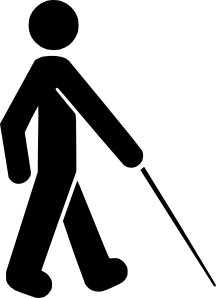 The Blind Man Could See
REVIEW
16
Final Question
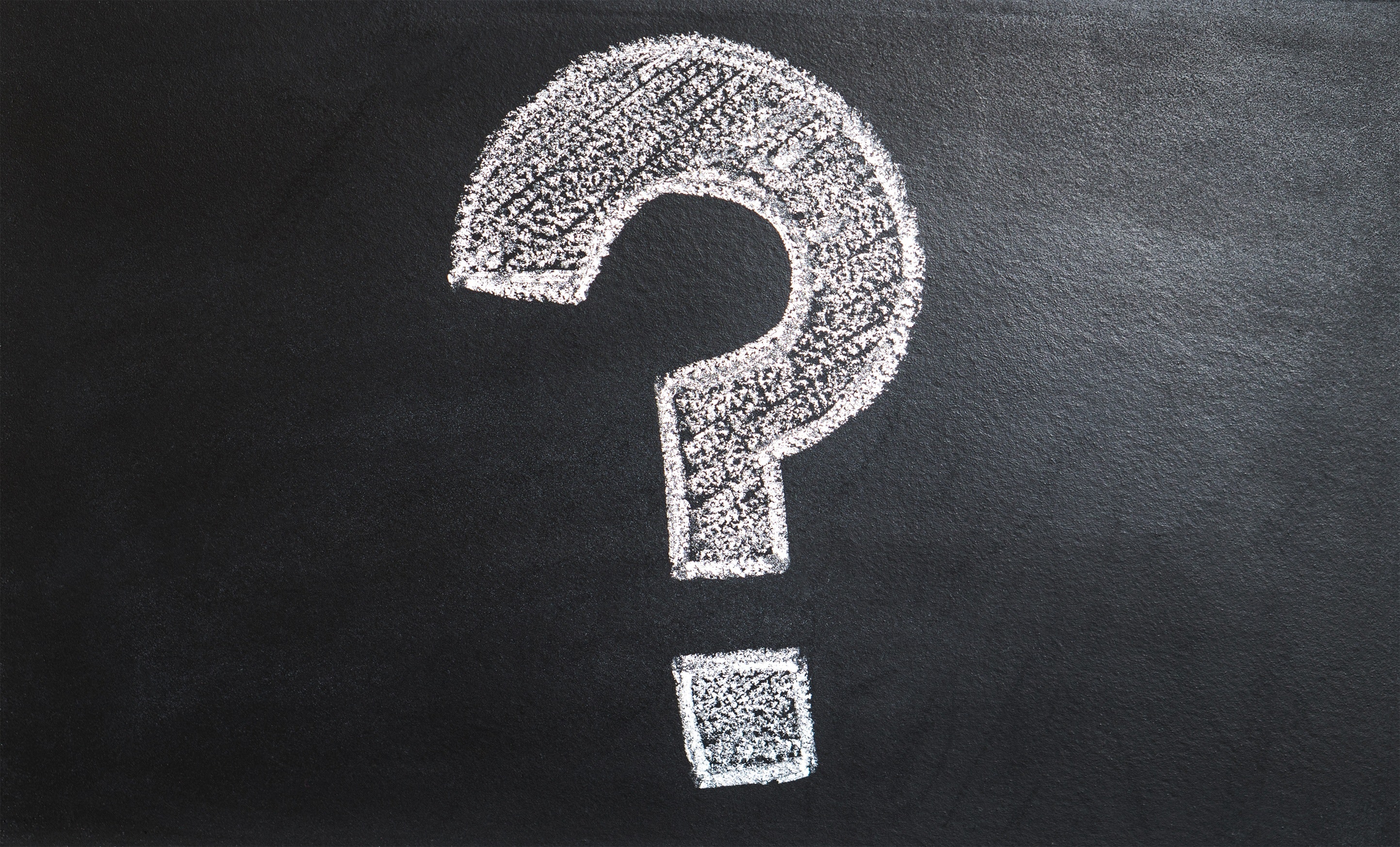 Can you now see what you once could not see?
“23…Blessed are the eyes which see the things that ye see: 24 For I tell you, that many prophets and kings have desired to see those things which ye see, and have not seen them; and to hear those things which ye hear, and have not heard them” - Luke 10:23-24
Alien sinners must…
Hear the Gospel – Romans 10:17
Believe the Gospel – John 8:24
Repent of Their Sins – Acts 17:30
Confess Their Faith in Christ Before Men – Matthew 10:32
Be Baptized in Water to Wash Away Their Sins – Acts 2:38
Erring children of God must…
Repent & Pray for Forgiveness – Acts 8:21-23
Christians must live “faithful unto death”
Revelation 2:10
“…what shall we do?” Acts 2:37
17
[Speaker Notes: Acts 2:37 - Now when they heard this, they were pricked in their heart, and said unto Peter and to the rest of the apostles, Men and brethren, what shall we do?
Rom. 10:17 - So then faith cometh by hearing, and hearing by the word of God.
Jn. 8:24 -  I said therefore unto you, that ye shall die in your sins: for if ye believe not that I am he, ye shall die in your sins.
Acts. 17:30-31 - And the times of this ignorance God winked at; but now commandeth all men every where to repent: 31 Because he hath appointed a day, in the which he will judge the world in righteousness by that man whom he hath ordained; whereof he hath given assurance unto all men, in that he hath raised him from the dead.
Matt. 10:32 - Whosoever therefore shall confess me before men, him will I confess also before my Father which is in heaven.
Acts 2:38 - When Peter said unto them, Repent, and be baptized every one of you in the name of Jesus Christ for the remission of sins, and ye shall receive the gift of the Holy Ghost
Acts 8:21-23 - Thou hast neither part nor lot in this matter: for thy heart is not right in the sight of God. 22 Repent therefore of this thy wickedness, and pray God, if perhaps the thought of thine heart may be forgiven thee. 23 For I perceive that thou art in the gall of bitterness, and in the bond of iniquity.
Rev. 2:10 - Fear none of those things which thou shalt suffer: behold, the devil shall cast some of you into prison, that ye may be tried; and ye shall have tribulation ten days: be thou faithful unto death, and I will give thee a crown of life.]